CASS Cycle ‘O’ Final Rules
September 2020 (Updated October 15, 2021)
United States Postal Service®
Addressing & Geospatial Technology
National Customer Support Center
Memphis TN  38188-1001
1
CASS™ / MASS™ Support
National Customer Support Center
Jim Wilson,  Director, Addressing & Geospatial Technology
james.d.wilson@usps.gov
Star Blackwood,  Manager, Address Technology 
starlene.r.blackwood@usps.gov
Elizabeth Flake, Manager, Address Quality Programs
liz.flake@usps.gov 
Michelle Evans, Address Management Support Analyst
Michelle.A.Evans1@usps.gov 
Jackie Aaron,  Supervisor, Licensing & Certification Support
jacqueline.b.aaron@usps.gov 
CASS/MASS Support
cassman.ncsc@usps.gov
UNITED STATES POSTAL SERVICE
ADDRESSING & GEOSPATIAL TECHNOLOGY
225 N HUMPHREYS BLVD STE 501
MEMPHIS TN 38188-1001
2
Cycle O Requirements
PO Box™ Only Delivery Zones
5-Digit ZIP Validation 
Hash & Flat File Changes
DPV® & DSF2® Flags 
CMRA – PMB Identifier & DPV® Confirmation
Single Trailing Alpha on a Primary Number 
Deliverable Street / Highrise Default
SuiteLink® Requirements 
Military Addressing 
Cross State Addresses 
TotalDPS
Informed Addressing
Cycle O Platform Testing
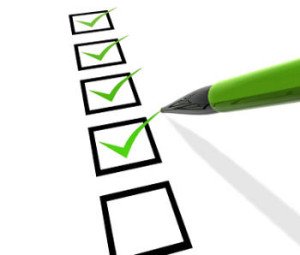 NOTE: Task Team #29 Recommendations and USPS Responses are available upon request.
3
PO Box Only Delivery Zones
USPS® has deployed an additional value in the City/State Product to flag PO Box Only Delivery Zones. 
The file layout utilizes “P” as the Copyright Detail Code 
This is different from the existing ZIP Classification Code “P” located in the 13th position of a City/State Detail record that identifies the ZIP Code™ as a PO Box ZIP.
Example:  P38338
The PO Box Only Delivery Zones indicates there is only one ZIP for a given facility and that facility has no other form of postal delivery other than PO Box deliveries
4
PO Box Only Delivery Zones
The PO Box Only Delivery Zones were added to the City/State Product in January 2014
The PO Box Only flag will be added to CASS Certification Testing.  
CASS Software must return a ‘Y’ when the Copyright Detail Code indicates the ZIP Code is a PO Box Only Delivery Zone.
Software may use the PO Box Only Delivery Zone Flag as a way to prompt customers for their mailing address when another address format is provided and did not validate or did not match.
CASS software must make the field available to customers for optional use.
Implement prior to Cycle O Testing - Yes
5
5-Digit ZIP Code™ Validation
Current DMM® 602 & Basic Standards for presorted mail states that the Street, City, State and ZIP Code must all correspond to be considered a valid ZIP Code for the purpose of presort and automation discounts. 
CASS™ software must validate the City, State and ZIP Code using the USPS City/State file.
If the output City, State and ZIP Code correspond it can be counted on the PS Form 3553
A new flag will be populated to determine if the 5-Digit is counted on the PS Form 3553
The flag will be available for presort use as the rules dictate within presort.
Implement Prior to Cycle O Testing - Yes
6
5-Digit ZIP Code™ Validation
When CASS Software makes a ZIP+4 match, the 5-Digit ZIP Code returned is valid.
5-Digit Validation applies to “No Match” ZIP+4 records.
Previous CASS rules allowed the 5-Digit ZIP input to be returned and counted on the PS Form 3553 in most instances. 
5-Digit validation will require that the Last Line (City, State and ZIP Code) correspond
Cycle N allows either to be returned. Single Coded City/ZIP Code Mismatch/Missing rules for Cycle O have been updated as follows:
7
5-Digit ZIP Code™ Validation
When a no-match to ZIP+4 occurs, and a Single-Coded City is present on input, and if the ZIP Code is missing on input:
Coffeeville is a Single ZIP Code City. CASS Software would be allowed to return the ZIP Code for Coffeeville MS even though this is a No Match. 
CASS Software must return the proper flag based on the Output returned.
8
5-Digit ZIP Code™ Validation
When a no-match to ZIP+4 occurs, and a Single-Coded City is present on input and the ZIP Code is present but doesn’t correspond to the Input City:
Coffeeville is a Single ZIP Code city. CASS Software would be allowed to return the ZIP Code for Coffeeville MS even though this is a No Match. 
CASS Software must return the proper flag based on the Output returned.
9
5-Digit ZIP Code™ Validation
When a no-match to ZIP+4 occurs, and a Single-Coded City is present on input and the ZIP Code is present but doesn’t correspond to the Input City:
Coffeeville is a Single ZIP Code City. CASS Software would be allowed to return the input ZIP Code even though this is a No Match.
10
5-Digit ZIP Code™ Validation
When a no-match to ZIP+4 occurs, and a Single-Coded City is present on input and the ZIP Code is present but doesn’t correspond to the Input City:
Return the input ZIP Code since the Input City State is not valid.  Do not Count on PS Form 3553 since the ZIP Code does not exist in the City State File (or has been dropped).
11
Hash & Flat File Changes
DPV ®/DSF2 ® Hash changes
Remove PBSA records from CMRA table
DPV ®/DSF2 ® Flat changes
Remove PBSA records from CMRA flag
LACS Only table (for DSF2® only)
Expand Flat files to include all new information 
Add record length to the header to allow future expansion programmatically
Add encryption to match the other Flat products
Updated Flat Table (Will include DNA, NSL, NDD, NSR, Throwback)
NOTE: We will schedule a ZOOMGOV meeting specifically for DSF2® developers to discuss these technical topics.
12
DPV® / DSF2® Flags
DNA = Door Not Accessible
NSL = No Secure Location
NDD = Non-Delivery Days
PO Box™ Throwback Table
NSR = NoStat Reason Code 
Now includes value of 06 = Secondary Information Required 
LACS Only Table (DSF2®)
DPV® Codes Clarified
Enhanced DPV® Codes
DPV® Footnotes – Redefined & New
R777/779 Route Matching
PBSA Identifier
13
DPV® / DSF2® Flags
DNA = Door Not Accessible
Addresses where we cannot knock on a door to deliver mail that will not fit into the mailbox.
Intended for any situation where we cannot physically get to the residence/building
Software must return “Y” when Door Not Accessible address is found on the table.
Implement prior to Cycle O Testing - Yes
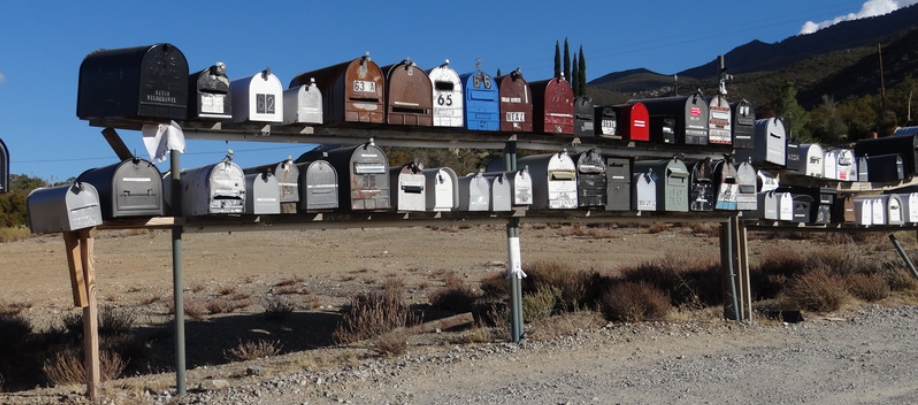 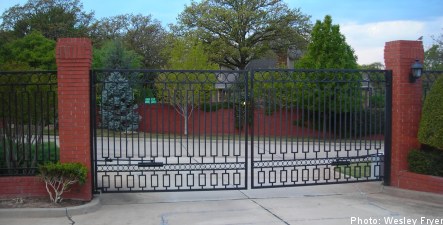 Long Driveway/Access Road		Gated Community/Residence
14
DPV® / DSF2® Flags
NSL = No Secure Location
Door is accessible, but a package will not be left due to security concerns.
Software must return “Y” when No Secure Location address is found on the table.
Implement prior to Cycle O Testing - Yes
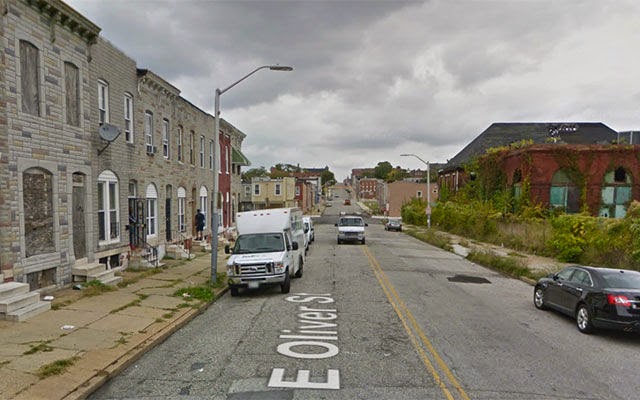 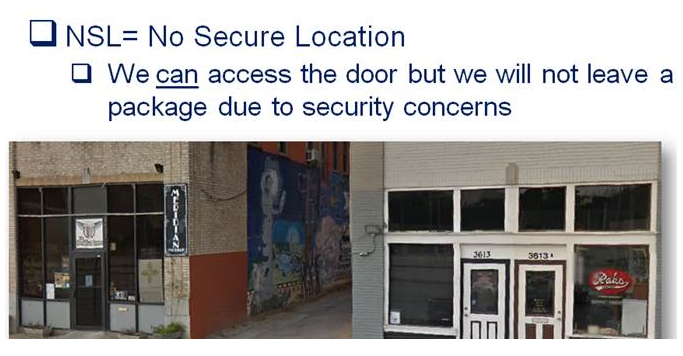 15
DPV® / DSF2® Flags
NDD = Non-Delivery Days
Mail delivery is not performed every day of the week:
Business closed on Saturday & does not want mail delivered. 
Delivery Route runs Monday, Wednesday, Friday only
Seven (7) fields representing Delivery Days are included for each address on the table.
Software must return a “Y” for each day that represents the day(s) that do not receive delivery when the address is found on the table.
Implement prior to Cycle O Testing - Yes
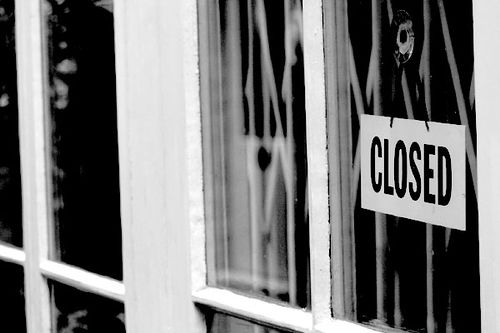 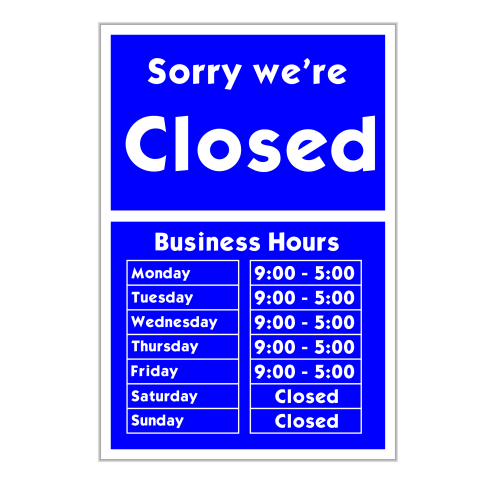 16
DPV® / DSF2® Flags
PO Box Throwback Table
Residences and businesses that choose to receive delivery through PO Boxes. No delivery is made to the street address. 
May also be coded as a CDS No-Stat
The Throwback Table is currently available in DPV® and will be tested in CASS Cycle O
Implement prior to Cycle O Testing - Yes
17
DPV® / DSF2® Flags
PO Box Throwback Table
18
DPV® / DSF2® Flags
NoStat Reason Code Table
USPS Mail delivery is not provided
19
DPV® / DSF2® Flags
NoStat Reason Code Table
New Rule
A value of 03 indicates a collision.  The address did not DPV® confirm. DPV® Confirmation must be set to ‘N’. 
Included in the April 2018 product for Full and Split customers. 
‘Y’ on the DPV®/DSF2® No-Stat table indicates a need to query this table for the reason detail
NOTE:  Due to the changing nature of the data, we cannot currently provide an example that will be consistent month after month. However, when we create the static data for CASS Cycle O, we will provide them.
A value of 06 indicates secondary information is required. 
CASS software will return the secondary required footnote “C1” when a match is made to a street record that is missing required secondary. 
NOTE:  A match made to a highrise default record may not yield a NoStat Reason Code 06 but will also return a C1 footnote. 
Implement prior to Cycle O Testing
Yes for 03 - “Collision” 
No for 06 - “Secondary Required”
20
DPV® Return Codes Clarified
21
Enhanced DPV® Return Codes
22
Enhanced DPV® Return Codes
Enhanced DPV® Return Codes accommodate industry requests for additional address information. The new code can be used by customers who request the enhanced DPV® codes
Enhanced DPV® Return Codes are required for certification.
Provide them as an option for those mailers wanting the additional delineation of reasons for DPV® Status
There are situations where more than one Enhanced DPV Return Code may be valid for a single address. In cases where this occurs, the Enhanced DPV Return Code “R” takes precedence over the others. The following sides will show examples of these.
23
Multiple Enhanced DPV® Codes
Both ‘R’ and ‘D’ are valid Enhanced DPV Codes for this address. Return ‘R’ in this case.

5 DPV Footnote Codes maximum
24
PBSA Identifer
Industry communicated a specific need to identify PO Box Street Address (PBSA) records
Accommodations provided for Cycle N included:
Identified PBSA records with Carrier Route C77x
Added PBSA records to the CMRA table
Requires internal modification and work effort to accommodate
PBSA is a competitive product 
Rules imposed on PBSA record handling will have to be consistent with CMRA record handling
A PBSA table is needed
The Secondary Designator for PBSA addresses has been determined but is not unique to PBSA addresses.
25
DPV® Footnotes Redefined & New
New DPV® Footnote required for both certification and in production
Must provide “C1” “IA” “TA” “PB” “R7” footnote during processing.
26
DPV® Secondary Required
DPV ® – Secondary Missing, Required (highrise)
NOTE: No change to current rule for highrise default.
27
DPV® Secondary Required
DPV ® – Secondary Missing, Required (street)
NOTE: 292 S MILL ST (without secondary) does not exist as a delivery but is generated to enhance matching.
28
DPV® Secondary Required
DPV ® – Unconfirmed Secondary, Required
NOTE: 736 E 82nd St (without secondary) does not exist as a delivery but is generated to enhance matching.
29
DPV® Secondary Required
DPV ® –  Unconfirmed Secondary, Not Required
30
DPV® Secondary Required
DPV ® – Trailing Alpha, Secondary Required
NOTE: 292 S MILL ST (without secondary) does not exist as a delivery but is generated to enhance matching.
31
DPV® Secondary Not Required
DPV ® – Trailing Alpha, Secondary Not Required
32
R777 & R779 Route Matching
Physical addresses that are assigned to a phantom route of R777 or R779 are not eligible for street delivery or automation discounts.
Also flagged as a No-Stat record
The ZIP + 4® cannot be returned by CASS Software.
Cannot be counted on the PS Form 3553 as a ZIP + 4®/DPV® Confirmed record
The ZIP + 4® should not be printed on the mailpiece
A new DPV® Footnote of “R7” must be returned to identify these records when they DPV® confirm. 
Implement prior to Cycle O Testing - Yes
NOTE: USPS response to recommendation regarding dual addresses presented on input where one address presented is assigned to R777/779 are included in the slide notes
33
[Speaker Notes: Situation: Dual addresses where one address is considered a valid destination point but is not considered a mailing address (R777/9, NoStat with reason of undeliverable ). Did we make it clear the can switch address lines?
 
Recommendation: When this situation is detected, return the address to which mail is considered deliverable – regardless of which address is in the Primary or Secondary address line.
Example:
Secondary Address Line: PO BOX 23   <- codes to a valid PO BOX address
Primary Address Line:      12 MAIN ST  <- codes to a valid R777/9 address
Return results (POSTNET, etc..) for PO BOX 23
 
USPS Response:  USPS will not enforce this recommendation since mailers currently have the option to process multiple addresses based on their mailing needs.  
 
 There is no Undeliverable No Stat reason code. But any address that is matched should be returned on Address Line 1.]
R777 & R779 Route Matching
DPV® Footnote of “R7” must be returned when an address matches to an R777/779 route and the address DPV® confirms.
34
R777 & R779 Route Matching
R777 & R779 No Match
NOTE: Address does not DPV confirm
35
R777 - Multiple Enhanced DPV Codes
Both ‘R’ and ‘S’ are valid Enhanced DPV Codes for this address. Return ‘R’ in this case.

* 5 Footnote Codes maximum
36
PBSA Identifier
USPS will remove PBSA records from the CMRA Table beginning with the CASS Cycle O product.
CASS Software will be required to query PBSA Table (DPH.HSP) in DPV®.  
A DPV® Footnote of “PB” must be returned when the address is found in the PBSA Table.
When a PBSA is presented to CASS software with a pound sign (#) designator the ”#” may returned on output. 
When a PBSA is presented with any secondary designator other than “#” CASS software must return the designator as it is on the ZIP+4 file. 
The same policy applies to the way CMRA addresses are handled by CASS software. 
Implement prior to Cycle O Testing - Yes
37
PBSA Identifier
When a PBSA is presented to CASS software with a pound sign (#) designator, either the designator as it is on the ZIP+4 data or the ”#” may be returned on output.
38
PBSA Identifier
When a PBSA is presented with any secondary designator other than “#” CASS software must return the designator as it is on the ZIP+4 file.
39
CMRA / PMB DPV® Confirmation
A DPV® Footnote of “RR” or “R1” must be returned when the address is found in the CMRA Table.
When a CMRA contains secondary information for the address of the CMRA, “PMB” must be used to denote box information when it is returned on the same line as the primary address (i.e., “#” is not allowed). Ref: DMM 508.1.8.2g
When a CMRA does not contain secondary information for the address of the CMRA, box information can be designated using “PMB” (preferred) or “#” (optional). 
When an invalid secondary designator is included on input, it must be changed to PMB (3 line or 4 line). # on input can be retained unless the CMRA address contains secondary information and a 3-line address is used
When an address matches to a CMRA and multiple extraneous secondary information is included on input, the rightmost secondary unit designator must be changed to PMB.
Implement prior to Cycle O Testing - Yes
40
[Speaker Notes: NOTE: DMM 508.1.9.2g  As an exception to the formats presented in e. and f., when the CMRA’s physical address contains a secondary address element (e.g., rural route box number, “suite,” “#,” or other term), the CMRA customer must use “PMB” in the three-line format. It is not permissible to combine the secondary address element of the physical location of the CMRA address and the CMRA customer private mailbox number, e.g., 10 MAIN ST STE 11-234. The CMRA must write the complete CMRA delivery address used to deliver mail to each individual addressee or firm on the Form 1583 (block 3). The USPS may return mail without a proper address to the sender endorsed “Undeliverable as Addressed, Missing PMB or # Sign.” The three-line format must be as follows:
JOE DOE10 MAIN ST STE 11 PMB 234HERNDON VA 22071-2716
 
JOE DOERR 12 BOX 512 PMB 234HERNDON VA 22071-2716]
CMRA / PMB DPV® Confirmation
When a CMRA contains secondary information for the address of the CMRA, “PMB” must be used to denote box information when it is returned on the same line as the primary address (“#” is not allowed). When an invalid secondary designator is included on input, it must be changed to PMB (3 line or 4 line).
41
CMRA / PMB DPV® Confirmation
When a CMRA contains secondary information for the address of the CMRA, “PMB” must be used to denote box information when it is returned on the same line as the primary address (“#” is not allowed). “#” on input must not be retained when the CMRA address contains secondary information and a 3-line address is used.
42
CMRA / PMB DPV® Confirmation
When a CMRA does not contain secondary information for the address of the CMRA, box information can be designated using “PMB” (preferred) or “#” (optional).
43
CMRA / PMB DPV® Confirmation
When a CMRA does not contain secondary information for the address of the CMRA, box information can be designated using “PMB” (preferred) or “#” (optional), but when an invalid secondary designator is included on input, it must be changed to PMB (3 line or 4 line).
44
CMRA / PMB DPV® Confirmation
When a CMRA does not contain secondary information for the address of the CMRA, and two (2) distinct secondary values are presented on input with “#”, and neither ZIP+4/DPV confirms, assign the rightmost secondary designator to “PMB” (3 line or 4 line). “#” may be retained for the other invalid secondary value.
45
CMRA / PMB DPV® Confirmation
When a CMRA does not contain secondary information for the address of the CMRA, box information can be designated using “PMB” (preferred) or “#” (optional).  When an unconfirmed secondary designator is input, it must be changed to PMB (3 line or 4 line). When a confirmed CMRA address record contains two (2) distinct secondary values and neither ZIP+4/DPV® confirms, assign rightmost designator to PMB.
46
NOTE: Return “#” only when it is part of the input address. Otherwise software must return PMB.
LACS Only Table (DSF2®)
A new table is being added to DSF2® Flat. When the LACS flag is set on a record, this table will be queried using the SHA value. 

The presence of a record in this table means the address does not DPV® confirm. In these cases, the DPV® Return Code should be set to ‘N’.
47
LACS Only Address
NOTE: This address does not DPV confirm. It only resides in the LACS data.
48
Single Trailing Alpha
Current Rule
When a Primary Number is numeric with a Single Trailing Alpha (with no secondary on input), DPV® confirmation is performed using the Primary Number as returned from the ZIP+4™ match.
If the primary number does not confirm, software returns the input or normalized output and must return an ‘N’ for DPV® confirmation.
49
Single Trailing Alpha
Current Rule: N/A
50
Single Trailing Alpha
Current Rule: N/A
51
Single Trailing Alpha
Current Rule: N/A
Based on the Current Rule, an address presented in different formats would produce different DPV® results even though they both match to the same ZIP+4 record
"S” indicates the Primary Number confirmed to the Street record but the secondary is invalid.
52
Single Trailing Alpha
Updated Rule
When a Primary Number is numeric with a Single Trailing Alpha Exception (with no secondary present on input) and it does not DPV® confirm as returned from the ZIP+4™ match, the Single Trailing Alpha should be dropped for DPV® confirmation. 
If the Primary Number then DPV® confirms, software must return a DPV® Return Code of ‘S’ and a new Footnote “TA” (Input Address Primary Number Matched to DPV® by dropping trailing alpha).
The returned Primary Number must be the one returned from the ZIP+4 match (which includes the trailing alpha).
This only applies to Street style records.
This does not change ZIP+4 matching rules.
Implement prior to Cycle O Testing - Yes.
53
Single Trailing Alpha
Updated Rule:
NOTE: A return address of 341 JAMES AVE # A is NOT ALLOWED. The trailing alpha should remain on the primary number.
54
Single Trailing Alpha
Updated Rule:
Valid single trailing alpha primary number - Not an alpha exception* on the match. The primary number of 13430A matched a pattern on ZIP+4 data but did not DPV confirm.
* The Alpha was used to make the match to ZIP+4.
55
Single Trailing Alpha
Updated Rule:
56
Trailing Alpha cannot be dropped when secondary is present
Single Trailing Alpha
Updated Rule:
57
Output address returns results from the ZIP+4 Lookup (retains invalid secondary & trailing alpha presented).
Single Trailing Alpha
Updated Rule:
NOTE: PO Box Addresses are not valid for single trailing alpha.
58
Single Trailing Alpha
Updated Rule:
NOTE: 40A is not valid for a range of 40 – 40. Single trailing alpha only applies to DPV® confirmation, not ZIP+4 matching.
59
Deliverable Street / Highrise Default
These types of addresses have a valid delivery point at the primary number (no secondary). There are also highrise specific addresses at the same primary number.

Currently, an input address without secondary would match to the highrise default, appearing to need secondary information.

In order to accommodate these types of addresses (approximately 76,500), we are modifying matching logic.
60
Deliverable Street / Highrise Default
If you have an input address without secondary information that matches to a highrise default and DPV® does NOT show it as a no-stat (DPV® X = ‘N’), drop to the street level match and return the associated information.

This should NOT be done on addresses that match a highrise default when invalid secondary information is entered.

As well, SuiteLink® should be queried before making this check.
61
Deliverable Street / Highrise Default
62
Deliverable Street / Highrise Default
63
SuiteLink® CASS Requirements
Extraneous Output Options SuiteLink
Current Policy says that secondary information from a SuiteLink match does not have to be appended to a mailpiece.
New Rule:
For CASS testing, when a SuiteLink match is found, software must return the valid secondary information.
SuiteLink secondary information must be appended to the delivery address and the 11-digit barcode must match the appended SuiteLink address.
CASS software can return secondary extraneous information in several optional formats. All options are not required, developers can choose whichever option works best for them.
64
SuiteLink® CASS Requirements
Extraneous Output Options
Input matches to a high-rise default record. DPV® returns a “D” - secondary is missing. Software must query SuiteLink.
Required output for CASS certification - the primary street address along with the SuiteLink results must be contiguous.
65
SuiteLink® CASS Requirements
Extraneous Output Options
Input has invalid secondary, required output for CASS certification - the primary street address along with the SuiteLink results must be contiguous.
66
SuiteLink® CASS Requirements
Extraneous Output Options – Outstanding Question/Clarification
New Rule:
If a SuiteLink match is found:
Insert the valid secondary information.
11-digit barcode must match the appended SuiteLink address.
MLOCR will have the option to print the Suite.  The barcode must reflect the new address matched to SuiteLink.
CASS Processing
MASS Processing
Barcode reflects DPC secondary number provided from SuiteLink.
67
SuiteLink® MASS Requirements
Extraneous Output Options
MLOCR software will have the option to print the Suite.  The barcode must reflect the new address matched to SuiteLink.
Without text information placement for MLOCR machines.
Barcode reflects DPC secondary number provided from SuiteLink.
68
SuiteLink® MASS Requirements
Extraneous Output Options
Example of a mailpiece with text information placement for MLOCR machines when appending secondary number that is provided from SuiteLink.
Barcode reflects DPC secondary number provided from SuiteLink.
69
SuiteLink® MASS Requirements
Extraneous Output Options
Example of a mailpiece with optional text information placement for MLOCR machines when appending secondary number that is provided from SuiteLink.
Barcode reflects DPC secondary number provided from SuiteLink.
70
SuiteLink® MASS Requirements
Extraneous Output Options
Example of mailpiece with text information placement for MLOCR machines when appending secondary number that is provided from SuiteLink.  The input address in this example contains extraneous information.
Barcode reflects DPC secondary number provided from SuiteLink.
71
Military Addressing
CMR	Consolidated Mail Room
PSC		Postal Service Center
UNIT				
UMR	Unit Mail Room**
OMC	Official Mail Center**		** New Abbreviations
Destinations
APO		Air/Army Post Office
FPO		Fleet Post Office
DPO		Diplomatic Post Office

AA		Armed Forces, Central & South America  
AE		Armed Forces, Europe (Germany, Italy, etc.)
AP		Armed Forces, Pacific (Korea, Japan)
72
Military Addressing
Current Military Addressing - CMR
Input:			CMR 456 BOX 98
 			APO AE 09011
Output:		CMR 456 BOX 98
 			APO AE 09011-0001
DPV® Return Code:	Y
DPV® Footnotes: 	AAF1
73
Military Addressing
Current Military Addressing - PSC
Input:			PSC 2 BOX 5103
 			APO AE 09012	
Output:		PSC 2 BOX 5103
 			APO AE 09012-0052
DPV® Return Code:	Y
DPV® Footnotes: 	AAF1
74
Military Addressing
Current Military Addressing - UNIT
Input:			UNIT 30307 BOX 101
 			APO AE 09107
Output:		UNIT 30307 BOX 101
 			APO AE 09107-0102
DPV® Return Code:	Y
DPV® Footnotes: 	AAF1
75
Military Addressing
New Military Addressing - UMR
Input:			UMR 6 BOX 1
 			FPO AE 09599
Output:		UMR 6 BOX 1
 			FPO AE 09599-0001
DPV® Return Code:	Y
DPV® Footnotes: 	AAF1
76
Military Addressing
New Military Addressing - OMC
Input:			OMC 8 BOX 1
 			FPO AE 09599
Output:		OMC 8 BOX 1
 			FPO AE 09599-0002
DPV® Return Code:	Y
DPV® Footnotes: 	AAF1
77
Cross State Addresses
City/State Product will allow multiple states to be assigned within same ZIP Code 
6,300 Addresses Impacted
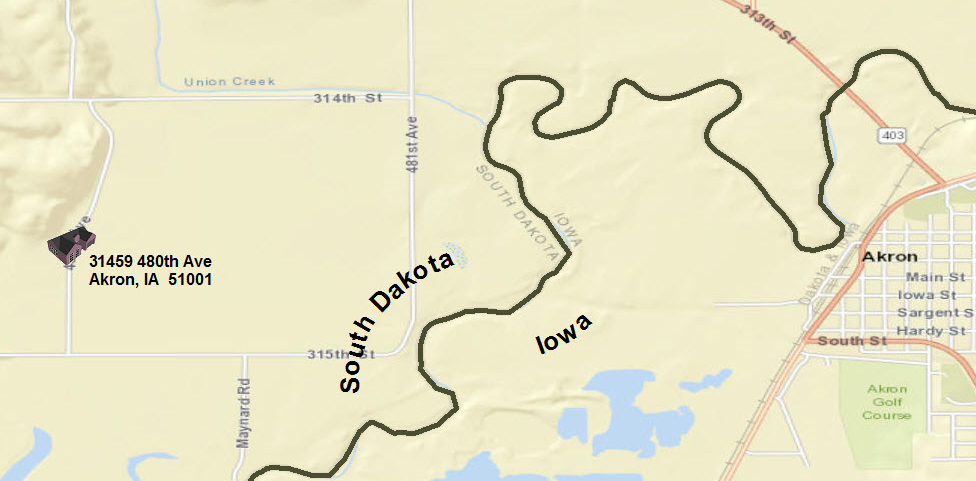 78
NOTE: This cross state address is provided only as an example and is not available for testing.
[Speaker Notes: In response to Sen McCaskill’s One State One Address Act]
Cross State Addresses
City State File
79
NOTE: This cross state address is provided only as an example and is not available for testing.
Cross State Addresses
Acceptable Mailing Name
Current Rule
If the Input City Name is not the default City for the ZIP Code
AND
the Input City Name is a valid mailing name for the ZIP Code of the match
AND 
the Last Line Key for the ZIP+4 record IS the default, the input city name can be retained.

Otherwise, the City Name that corresponds to the Last Line Key for the ZIP+4 record must be returned.
80
Cross State Addresses
Acceptable Mailing Name
New Rule
If the Input City Name is not the default City for the ZIP Code
AND
the Input City Name is a valid mailing name for the ZIP Code of the match
AND
the Last Line key for the ZIP+4 record IS the default
AND
the Input State matches the ZIP+4 record State, the input city name can be retained.

Otherwise, the City/State that corresponds to the Last Line Key for the ZIP+4 record must be returned.
81
Cross State Addresses
Rules
CASS – must use the city state key on the ZIP+4 record (Override)
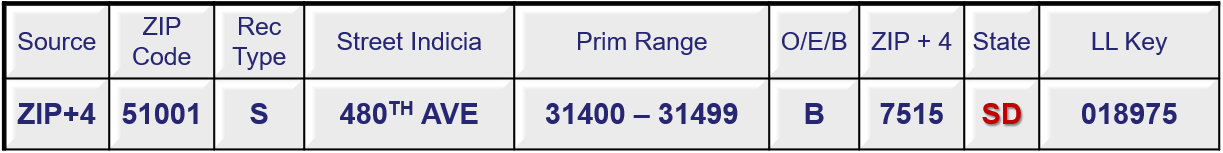 D51001W10013 AKRON                             PYW10013AKRON                  ND 180090IA149PLYMOUTH                 
D51001W11351 RUBLE                             NNW10013AKRON                  ND 180090IA149PLYMOUTH
D51001018975 SPINK TOWNSHIP       SPINK TWP    NYXSTASDCROSS STATE            ND 180090SD127UNION
NOTE: This cross state address is provided only as an example and is not available for testing.
82
Cross State Addresses
Rules
CASS – must use the city state key on the ZIP+4 record
D51001W10013 AKRON                             PYW10013AKRON                  ND 180090IA149PLYMOUTH                 
D51001W11351 RUBLE                             NNW10013AKRON                  ND 180090IA149PLYMOUTH
D51001018975 SPINK TOWNSHIP       SPINK TWP    NYXSTASDCROSS STATE            ND 180090SD127UNION
NOTE: The Input State must match the state on ZIP+4 or City/State corresponding to LL Key on ZIP+4 must be returned.
83
TotalDPS
TotalDPS - Purpose
Increase Informed Delivery availability
Improve Delivery Point Sequencing 
Improve Enhanced Line-of-Travel Presort
84
TotalDPS
How it works
Current calculation will still be performed on all records
TotalDPS computation is used address situations that result in the same DPV®, so an additional calculation will be performed for:
Rural Route/Highway Contract Box numbers with All Alpha, Trailing Alpha, or Trailing Fraction
Street records with All Alpha, Trailing Alpha, Trailing Fraction, or Secondary
In some cases, the DP will not change and in some instances TotalDPS cannot resolve conflicts:
123 Main St STE 1   and  123 Main St APT 1
Hyphenated Primary 121-1, 122-1, 123-1 
Corresponds to an “01” DP
NOTE: Secondary information on Street records is only used for TotalDPS when the secondary DPV confirms. If the secondary doesn’t DPV confirm, it should not be included in the calculation.
85
TotalDPS
All Alpha, Trailing Alpha, Trailing Fractions, or Unit Designator Present
Example Addresses affected by TotalDPS:
86
TotalDPS
New Rule
USPS® will incorporate TotalDPS as a solution to 11-Digit Conflicts
Software will be required to calculate the new 11-Digit by Cycle O final implementation 
Separate Stage 1 File for TotalDPS 11-Digit calculations will be available in February 2021 and will include:
Rural Route/Highway Contract Box numbers with All Alphas, Trailing Alpha & Trailing Fractions
Street records with All Alphas, Trailing Alpha, Trailing Fractions, & Street Secondary
Allows developers to self-test the new 11-Digit calculation for impacted addresses.
Will also be included in the Cycle O Stage files
87
TotalDPS
In order to determine when TotalDPS is active, we are adding information to the DPV® and DSF2® header files. TDPS will appear in columns 67 – 70.
(Columns)
000000000111111111122222222223333333333444444444455555555556666666666777777777788888888889
123456789012345678901234567890123456789012345678901234567890123456789012345678901234567890

(Current)
Name:             DPV Split                                             SHA-256
Name:             DPV Flat                                              SHA-256
Name:             DPV Full                                              SHA-256
 
Name:             DSF2 Split                                            SHA-256
Name:             DSF2 Flat                                             SHA-256
Name:             DSF2 Full                                             SHA-256

(New)
Name:             DPV Split                                       TDPS  SHA-256
Name:             DPV Flat                                        TDPS  SHA-256
Name:             DPV Full                                        TDPS  SHA-256
 
Name:             DSF2 Split                                      TDPS  SHA-256
Name:             DSF2 Flat                                       TDPS  SHA-256
Name:             DSF2 Full                                       TDPS  SHA-256
The presence of TDPS in the header will denote that TotalDPS should be used in calculating the delivery point. It will be present in the CASS Static Data provided for CASS tests and should only be used in production when TDPS is present in production data.
88
Informed Addressing
USPS is still defining requirements for Informed Address. The following CASS Cycle O rules are determined based on proposed requirements for mailing to an Informed Address:
CASS processing must be performed on the list prior to submitting to the USPS to receive IA records.
IA processing will assist with determining if an 11-Digit is already represented on the list.  
IA records that represent 11-Digits that are not already on the list will be added.
IA identified addresses records must not be submitted for CASS address line matching.
Will be included in Cycle O testing based on characteristics in the CASS Technical Guide
89
Informed Addressing
If an IA record is retained on a list that is processed through CASS, the software must recognize the record using the USPS assigned characteristics identified in the CASS Technical Guide. The following prefix’s are initially indicated, but are not final:
99*
IA Code
USPS Code
Once recognized by the Informed Address indicators, CASS must return DPV = BLANK and Footnote A1IA
Verify the City State & ZIP Code according to 5-Digit ZIP Code Validation rules.
This will be tested in Cycle O
Implement Prior to Cycle O Testing -  Yes, if IA address format has been finalized.
90
Informed Addressing
Include the number of IA records identified from the list in the count on the PS Form 3553 Total Records Submitted for Processing
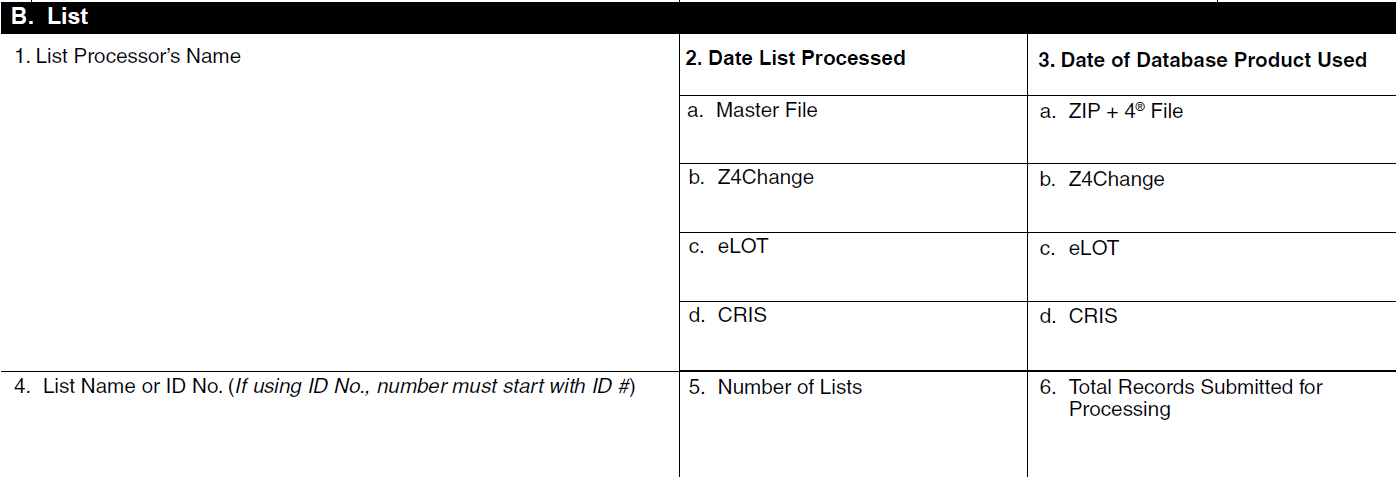 If the 5-Digit Validation flag is returned, count as 5-digit Coded on PS Form 3553.
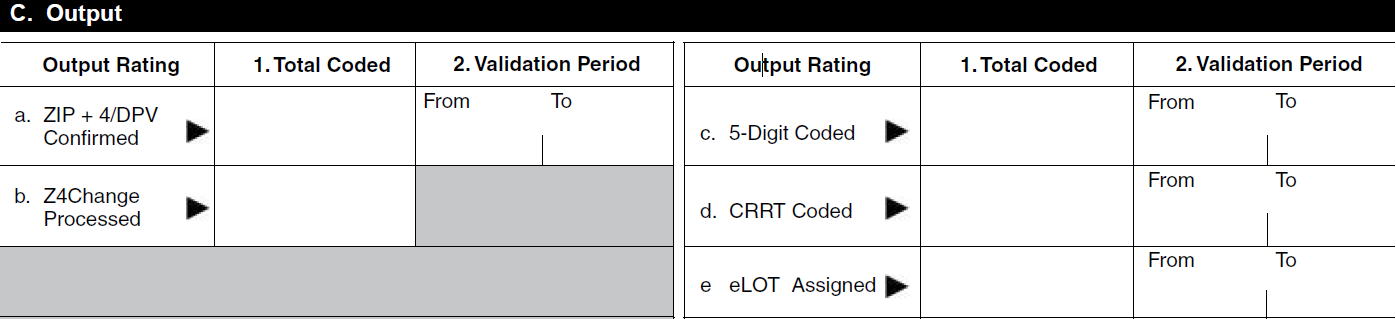 91
Cycle O Testing
Certification is Required for ALL Platforms
The term "Platform" means any differently compiled version (operating system) with the same configuration 
Multiple platforms with different configurations are subject to all testing fees
Waivers will not be considered
There will be a ten (10) business day turnaround period for each test submission
Testing will include all existing logic and new Cycle O Requirements.
92
#74
Cycle O Testing
Grading will be based on:
Cross State Addresses
Total DPS
Informed Address
PO Box Only Delivery Zones
5-Digit ZIP Validation (including IA records)
DPV® Return Code/Footnote changes
PBSA – PO Box Street Address Identifier
CMRA – PMB Identifier & DPV® Confirmation
Single Trailing Alpha 
Deliverable Street/Highrise Default
SuiteLink Requirements
Military Addressing
Additional testing for NDD, NSL, NSR, DNA, PO Box Throwback & DSF2 LACS Only Flat tables
Existing logic
93
Cycle O Testing
Current Fee Schedule *
94
CASS™ / MASS™ Cycle O Milestones
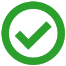 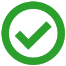 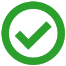 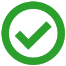 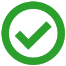 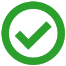 95
CASS™ / MASS™ Cycle O
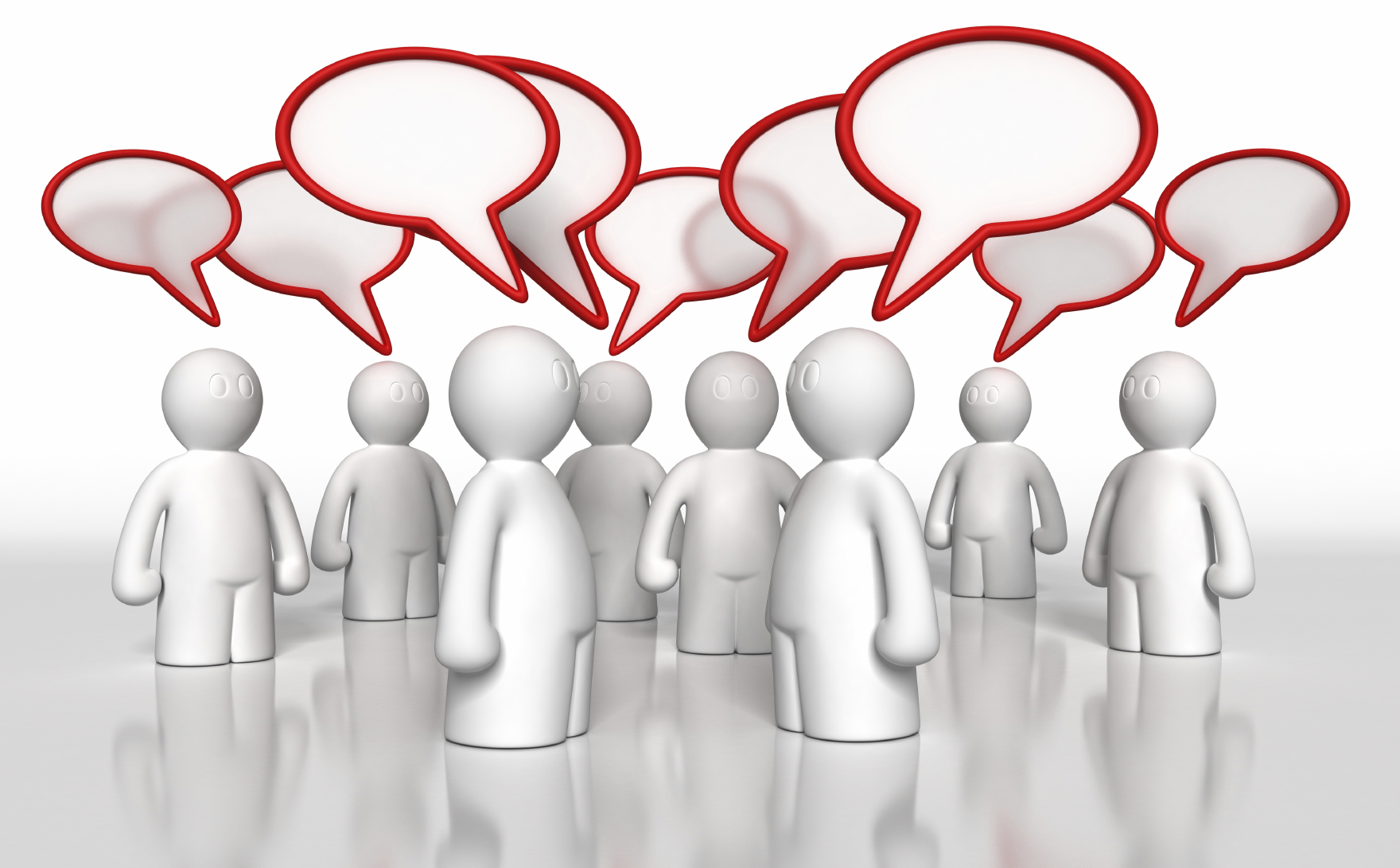 Questions  & comments may be sent to cassman.ncsc@usps.gov
cassman.ncsc@usps.gov
96